В любое время, чтобы строить
И машиной управлять,
Прежде нужно уже в школе
Математику узнать.
На войне ли современной,
В годы ль мирного труда,
При расчетах непременно
Математика нужна.
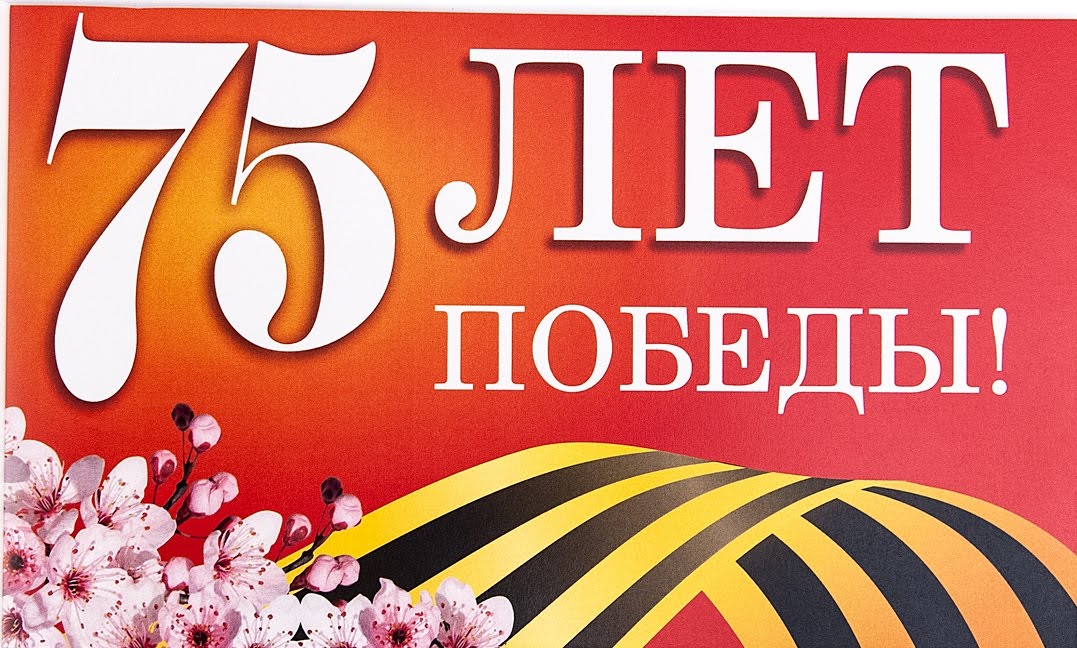 Тема урока:
ВО ИМЯ
ПОБЕДЫ
МАТЕМАТИКА
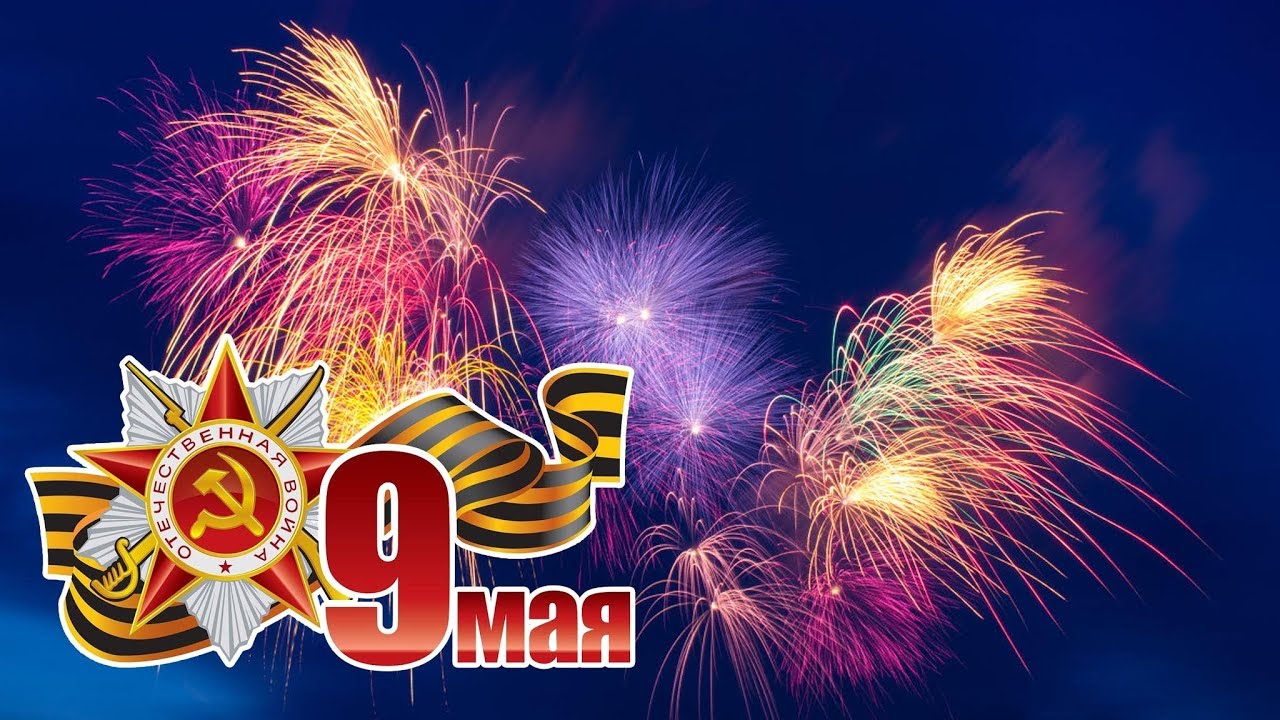 22.06.1941-09.05.1945 Г.Г.
Отметьте на координатной плоскости точки с заданными координатами:
1. (-6; -8)
2. (-3; -1)
3. (-9; 3)
4. (-2; 3)
5. (0; 10)
6. (2; 3)
7. (9; 3)
8. (3; - 1)
9. (6; -8)
10. (0; -4)